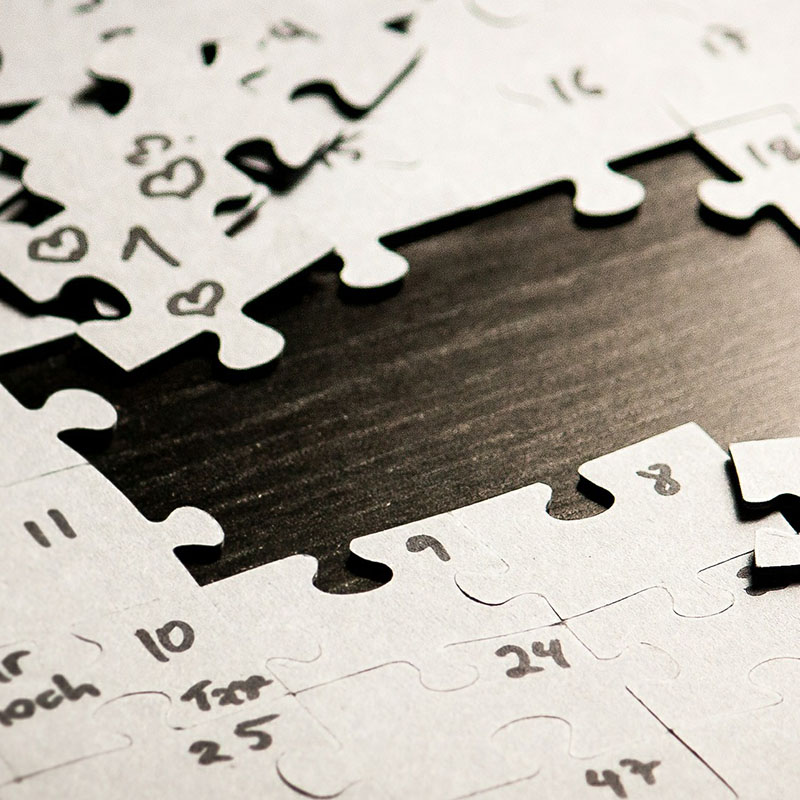 You might ask why politicians endorse solutions that don’t work. The answer is not complicated: because they can legislate them; because they are in a hurry; because the remedies can be made to appeal superficially to the public; because (and unkindly on our part) some of them really don’t care about the public education system, preferring that education to be taken over by the private sector; and (more kindly) because they do not know what else to do.
(Fullan & Quinn, 2016)